NDIAWG - Nonproliferation Scoping Studies(a,n) Nuclear Data Scoping Study
Catherine Romano
David Brown (BNL)   		Stephen Croft (ORNL)                Andrea Favalli (LANL)		Les Nakae (LLNL)            Marco Pigni (ORNL)		Steve Skutnik (ORNL)      Michael S. Smith (ORNL)	Will Wieselquist (ORNL) Michael Zerkle (NNL)
WANDA2021
January 25 – February 3, 2021
Project Goal is to provide an ACTIONABLE plan to resolve nuclear data issues that impact applications
Determine the state of the libraries and modeling capabilities
JENDL, TENDL, ENDF
SOURCES4C, GEANT, MCNP
Determine application needs
UF6 enrichment
Spent fuel safeguards
Passive NDA measurements – neutron/gamma
Neutron source characterization – PuBe, AmBe, etc…
Natural neutron background calculations
Targeted alpha therapy – 225Ac and 227Th
Isotope Production – high energy alpha beams not part of study
Create a set of recommended tasks to resolve priority nuclear data and simulation needs.
ORNL Report to be published shortly
State of the (a,n) Data and Codes
ENDF library is mostly theoretical (TENDL) or based on JENDL (Japanese library)
GNDS format is required to accommodate enhanced data
Many cross sections for priority isotopes have large uncertainties and are based on old data
Neutron energy spectra  have large uncertainties 
Require more information from experiments to improve evaluation of spectrum
Neutron angular distributions not well known
Impact differential nuclear data measurements using beams
Gamma emission energies
Provide information on excitation states populated for improved neutron emission spectra calculations
May be useful for NDA measurements
Stopping powers not well understood
Application specific measurements are required 
Evaluation methods require code modifications
Experiments that capture the population of excited states using gamma measurement data needed to allow theoretical models to correctly predict the neutron spectrum
SOURCES4C is unsupported and outdated
Neutron Spectrum is not well known even if the cross section has relatively low uncertainty
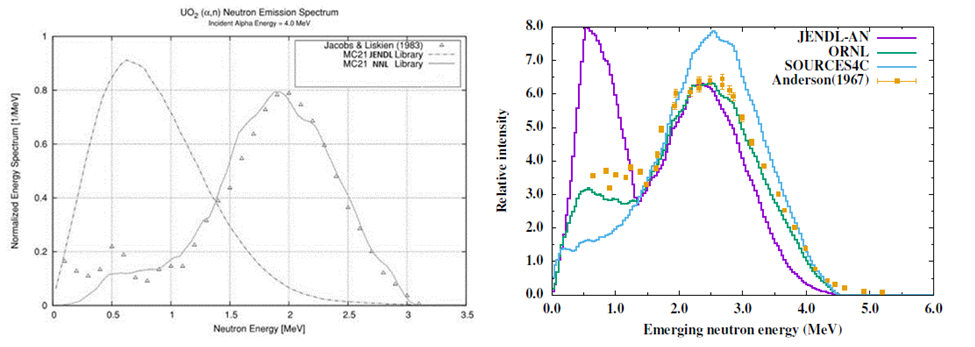 Calculations of neutron spectrum using MC21 with the JENDL O(a,n) library and the Naval Nuclear Laboratory (a,n) library compared to experimental data (left) and theoretical calculations of the neutron spectrum from O(a,n) reaction compared to the JENDLE library, SOURCES4C, and experimental data (right) [Pigni, 2016].
Uncertainty study of UF6 cylinders at LANL
Goal: to determine the nuclear data contribution to the uncertainty budget for UF6 cylinder measurements
Passive Neutron Enrichment Meter (PNEM)
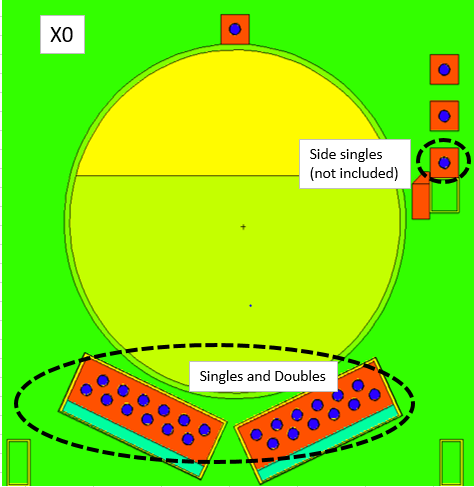 Two briefcase size polyethylene pods with twelve 3He tubes at 10 atm.  
Varied enrichments and fraction of UF6 bound to walls
(a,n) source terms built on the Jacobs & Liskien data (‘83 and ‘85), modeled with SOURCES4C
Included a revaluation of the stopping power.
Conclusion: The total neutron yield has biggest impact 
These detectors are relatively insensitive to neutron energy
D.P. Broughton, S. Croft,  C. Romano,  A. Favalli, Sensitivity of the simulations of passive neutron emission from UF6 cylinder to the uncertainties in both 19F(α,n) energy spectrum and thick target yield of 234U in UF6   (To be submitted to NIM A)
Priority Recommendations
Prioritized by cross-cutting impact and program specific need for improved fluorine data

SOURCES4C code modernization
Evaluation of fluorine, oxygen and carbon (a,n) data
Fluorine thick target integral and activation experiments
ENDF database modernization and processing code updates
Modernization of the SOURCES4C Code
PRIORITY TASKS
Open-source distribution with software management – requires ownership/maintenance
Nuclear data read from ENDF/B 
Pointwise in energy (α,n) cross sections.
Prompt neutron emission spectra.
Prompt gamma emission spectra.
Enable user input to supply specialized nuclear data file, stopping powers
The code will output include reaction rates, neutron and gamma energies
A Fortran/C++/Python API allows interface with other codes - MCNP or SCALE/ORIGEN

FOLLOW ON TASKS
Verification and Validation
Application specific test suites
Evaluation of Current Data
Fluorine Evaluation
An evaluation of Fluorine in year one will provide useful evaluated data to the users until improved benchmark data can be provided.
Improved data requested by IAEA, recent measurement data (Peters 2016) never evaluated
Updated evaluation based on new data once experiments are complete.
Oxygen Evaluation
New, higher resolution data sets will be available from Notre Dame with information on excitation states that will reduce uncertainties at lower energies in the previous evaluations. 
Carbon Evaluation
Carbon is the isotope used to calibrate detector systems for all other (a,n) measurements.  There are large discrepancies in the data that are currently being examined by multiple groups.  An evaluation of the data is needed once the discrepancies are resolved.
Code Development
Reduced R-matrix formalism and penetrability factors to describe the break-up reaction channel and account for both gamma and neutron emission.

Postdoc or early career mentoring recommended
Experiments on Fluorine to Reduce Uncertainties
PRIORITY TASKS
Fluorine Flat-response 4p Moderated Neutron Counter Measurements 
Measure total yield of neutrons from 19F(α,n)22Na per incident alpha particle, integrated over all angles and all alpha energies.  
Measure a series of fluorinated compounds to define the role that the stopping power plays in the total yield is important. 
Fluorine Activation Measurements 
Measure 22Na decay produced by the 19F(a,n)22Na reaction in a thick fluorinated target after bombardment by alpha particles. 
Fluorine Neutron Spectrum Measurements
Measure the energy spectrum and angular dependence of neutrons emitted from the thick stopping fluorinated sample simultaneously with the activation measurement
Use time-of-flight combined with deuterated liquid scintillator detector spectrum unfolding. 
SECONDARY TASK
Thin Fluorine Target Energy-Differential Excitation Function Measurements
10 keV energy steps including neutron and gamma spectrum benchmarked to integral measurements.
ENDF (a,n) Nuclear Data Sub-Library in GNDS Format
PRIMARY GOAL:  Expanded ENDF (a,n) library
Extend the GNDS tools and format to allow for charged particle reactions
Develop APIs, processing and evaluation codes Fudge, GIDI and AMPX managed by the NEA GNDS Expert Group (EG-GNDS) 
Extend FUDGE processing code and the open source GIDI API. 
Used by LLNL codes and, in the future, GEANT4
Extend the SAMMY evaluation tool and AMPX processing code.   
Used by SCALE/ORIGEN
Top Priority isotopes for Nonproliferation
Secondary Priority – Safeguards and Reactors
Lower priority
Thank You!
This work sponsored by the U.S. Department of Energy (DOE), Office of Defense Nuclear Nonproliferation’s Nonproliferation Research and Development (NA-22).
Funded through the NDIAWG FOA